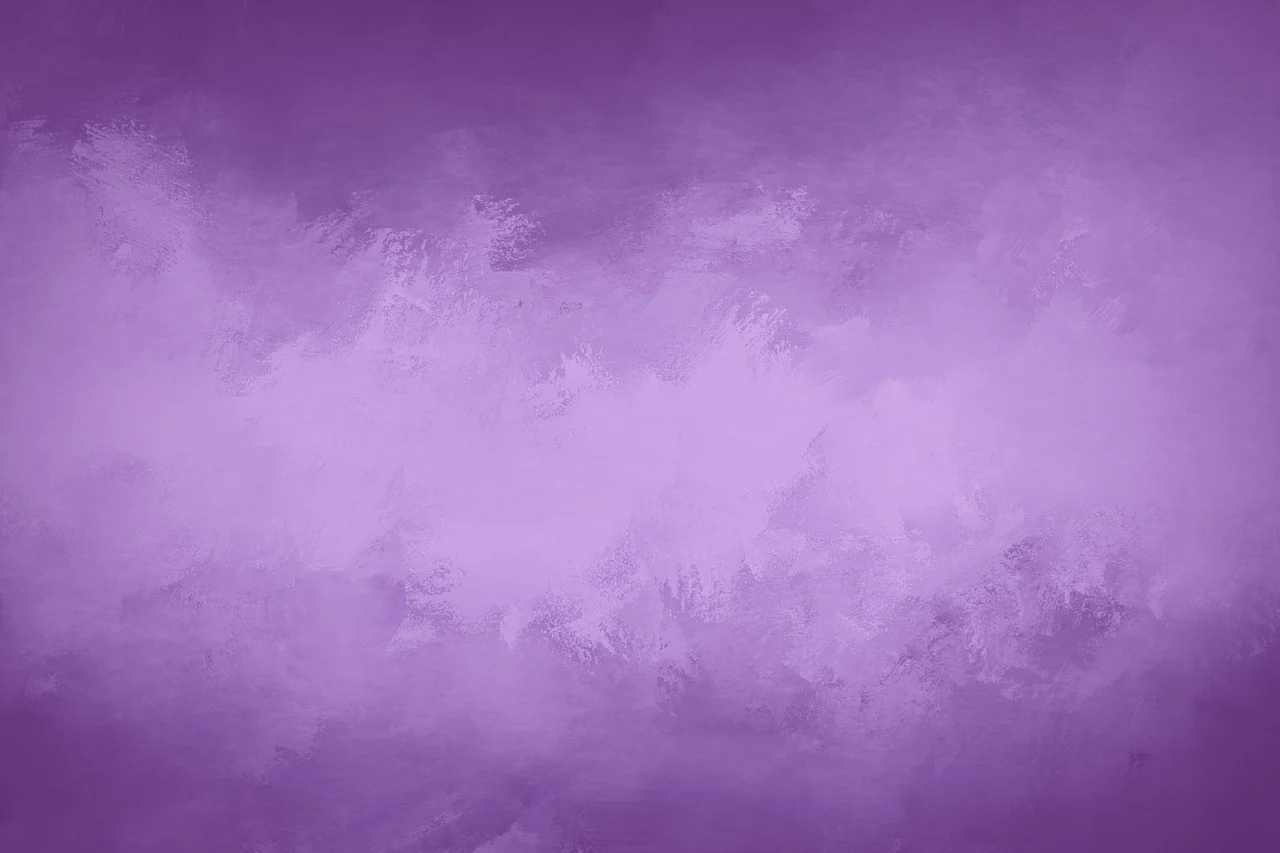 Развиваемся вместе
Шаблон презентации
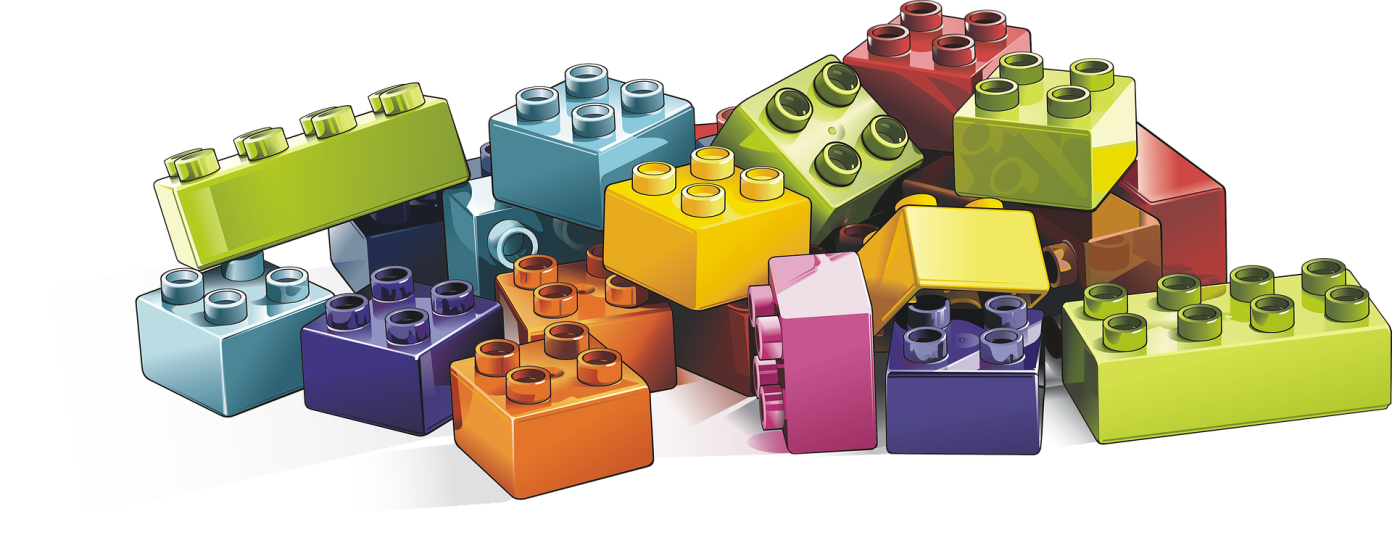 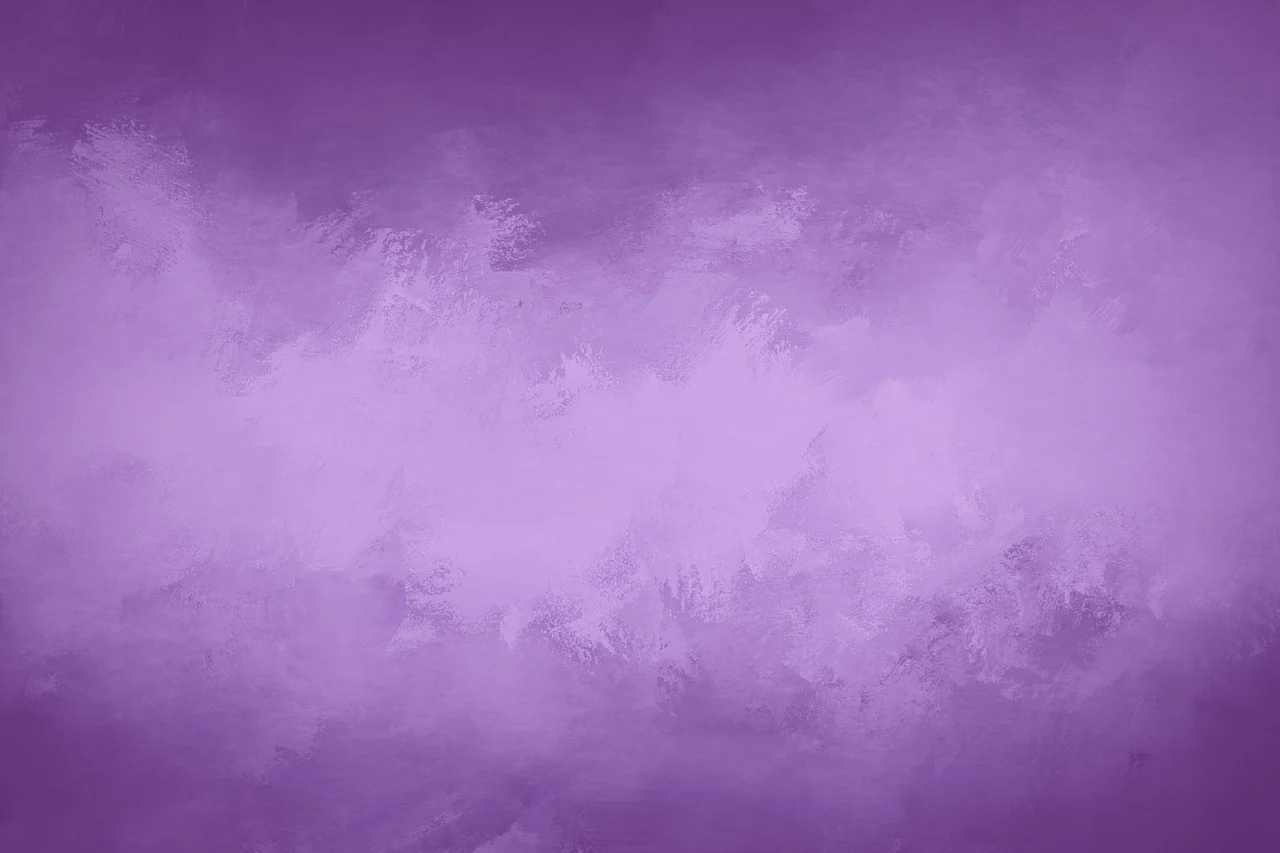 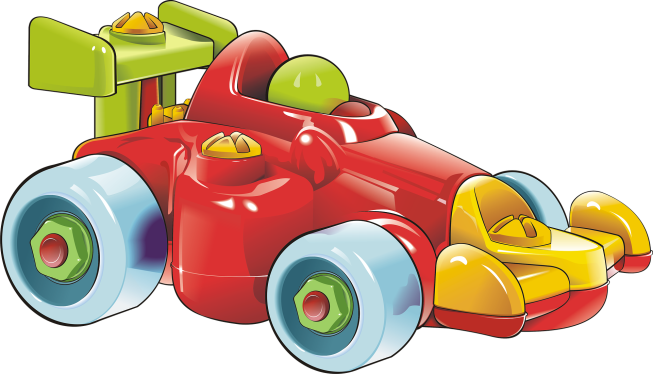 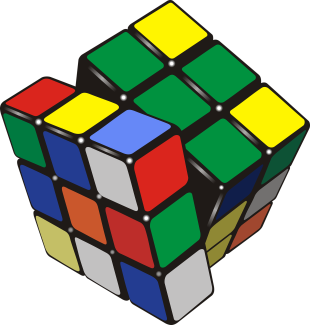 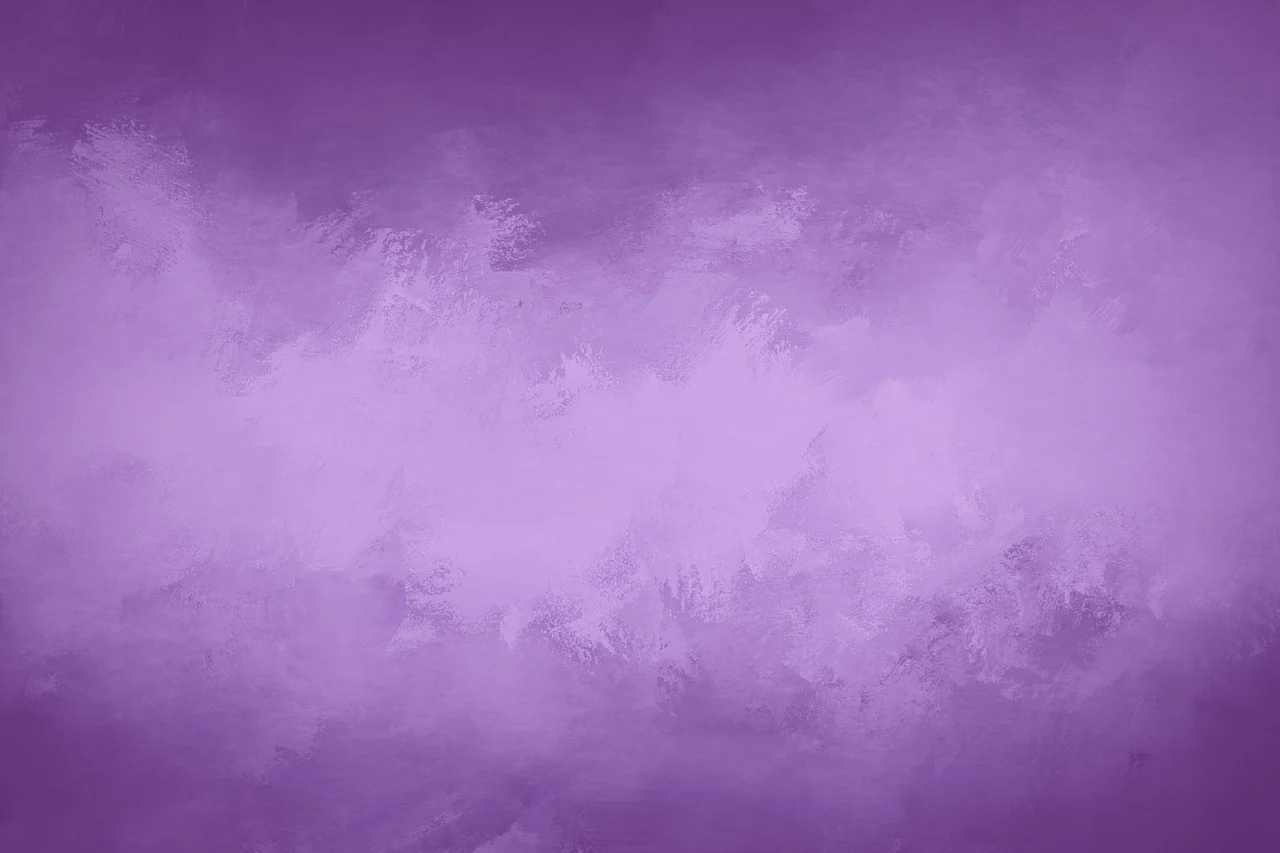 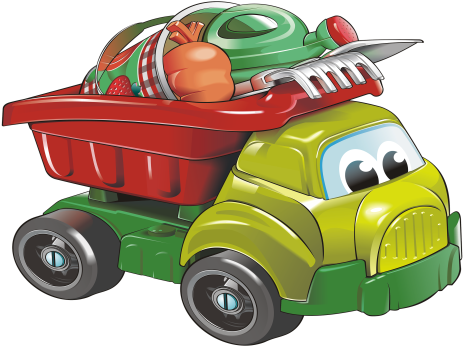 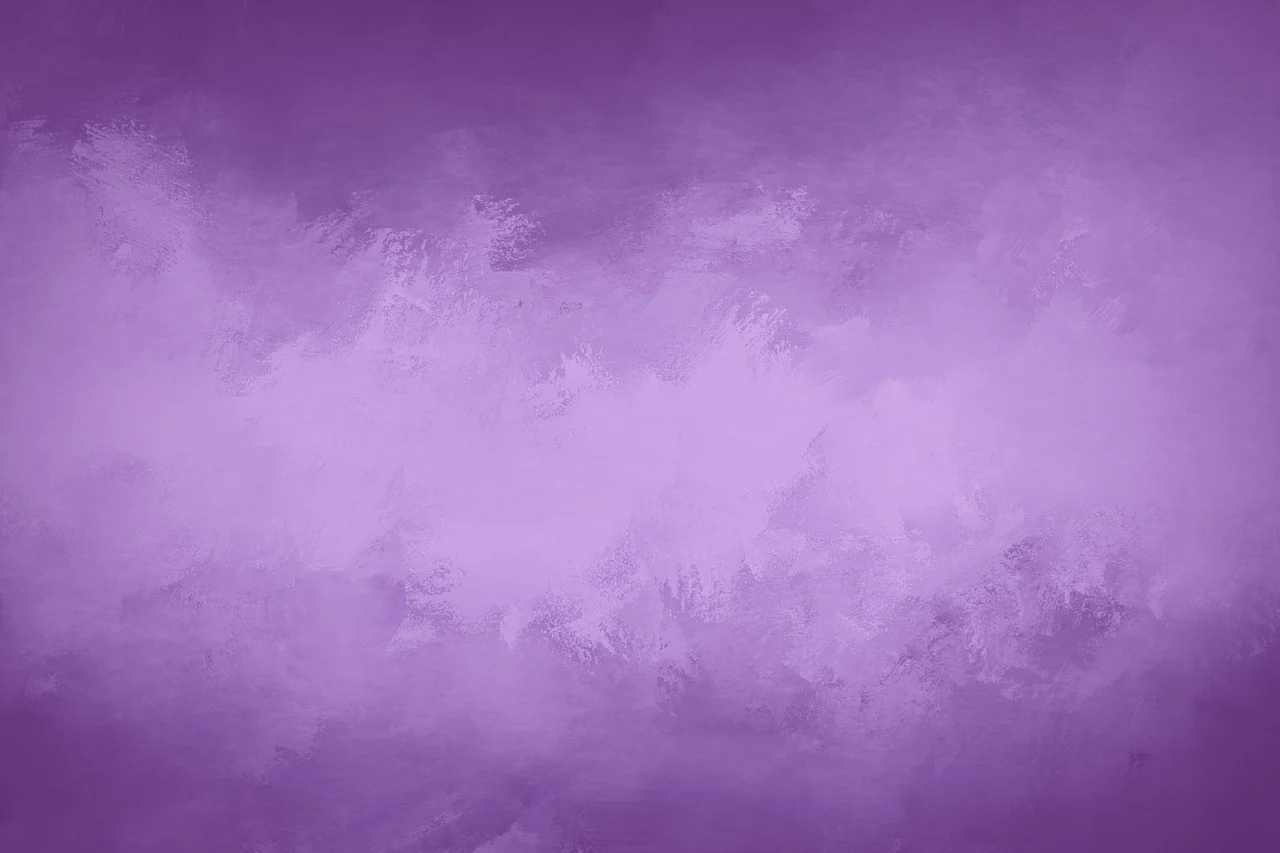 Используемые сайты:
https://pixabay.com/illustrations/texture-acrylic-paint-background-2110023/
https://pixabay.com/illustrations/rubik-s-cube-cube-rubik-puzzle-toy-3347244/
https://pixabay.com/illustrations/car-vehicle-racing-car-formula-1-3418839/
https://pixabay.com/illustrations/truck-vehicle-transport-toy-3885575/
https://pixabay.com/illustrations/lego-building-game-toy-drawing-3448508/
https://pixabay.com/illustrations/lego-building-game-toy-drawing-3388163/
https://pixabay.com/illustrations/bear-bear-cub-teddy-bear-toy-3535653/
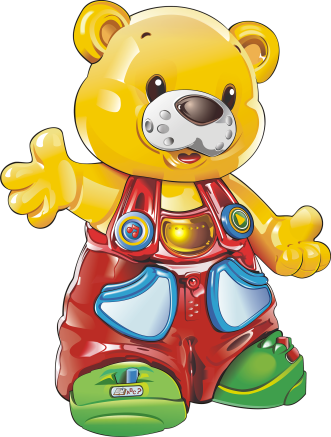 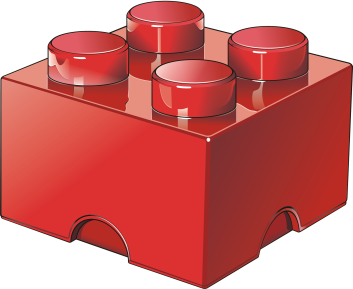